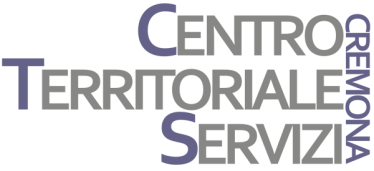 La classe inclusiva tra CoachingCooperative learning Modelling
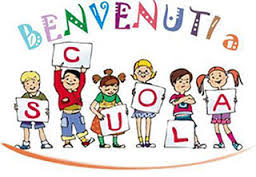 Dott.ssa Eleonora Grossi

Neuropsicologa-Psicologa
Consulente e formatrice CTS
Mediatrice Feuerstein
La gestione della classe inclusiva
Riprendiamo alcuni concetti chiave
la gestione della classe
A cura di Dott.ssa Eleonora Grossi
che cosa richiede
La gestione della classe inclusiva
ripensare il ruolo dell’insegnante
PRIMA ... gestire la classe = mantenere disciplina  

= controllare i comportamenti inadeguati nei loro vari aspetti, dalla nascita di un problema alla manifestazione sociale attraverso atteggiamenti e comportamenti non conformi, attuando le azioni educative idonee a correggere e modificare simili condotte;

= ristabilire l’ordine
 
insegnante = preparazione disciplina di insegnamento
(don’t smile until Christmas: sii duro e gli studenti ti rispetteranno)
A cura di Dott.ssa Eleonora Grossi
che cosa richiede
La gestione della classe inclusiva
ripensare il ruolo dell’insegnante
OGGI …  gestire la classe = SAPERE MOTIVARE
	saper motivare = CONOSCERE I BISOGNI DEGLI ALUNNI

Quali?			
= CAPIRE le ragioni della proposta formativa, il senso delle Attività proposte, le finalità che si vogliono raggiungere;

= intravedere il SUCCESSO affinché si impegnino maggiormente in quelle Attività: se percepiscono che ciò che sta facendo l’insegnante è superiore alle loro forze eviteranno il problema;

= essere attratti dalla PROPOSTA, spesso dimentichiamo che per seguire le direttive impartite dobbiamo essere catturati dalla proposta (funziona così anche per pubblicità, marketing, corsi di formazione per insegnanti...)
A cura di Dott.ssa Eleonora Grossi
che cosa richiede
I PILASTRI DI UNA GESTIONE EFFICACE
MODALITA’ DI PRESENZA EFFICACE 
CONOSCERE SEMPRE PIU’ CIO’ CHE SUCCEDE IN CLASSE 
UTILIZZARE L’«EFFETTO ONDA»
ADOTTARE UNA GESTIONE LEAD MANAGEMENT (Glasser, 1990)
FAR RISPETTARE I DIRITTI DELL’INSEGNANTE
STILE COGNITIVO E STILE DI INSEGNAMENTO
ATTENZIONE ALLA COMUNICAZIONE NON VERBALE
LA RELAZIONE POSITIVA CON GLI ALLIEVI
LA CHIAREZZA DELLE REGOLE
LA PREDISPOSIZIONE ACCURATA DELL’AMBIENTE AULA
porre attenzione ai bisogni degli alunni (vissuti, attese, autodeterminazione, coinvolgimento, competenza, stati emotivi)
A cura di Dott.ssa Eleonora Grossi
che cosa richiede
I PILASTRI DI UNA GESTIONE EFFICACE
occuparsi dell’ambiente fisico e sociale dell’aula
ovvero degli spazi di movimento fra i banchi.

				stile anfiteatro: 
				consente agli studenti di lavorare in gruppo
				e all’insegnante di raggiungere  velocemente 				ogni persona
				crea dinamismo ma controllato




				file orizzontali: 
				utile agli studenti per guardare in faccia 					insegnante ma...costringe i ragazzi ad una 					vicinanza prossimale elevata con tutte le 					conseguenze inevitabili sul piano attentivo e 				sociale
Dott.ssa Eleonora Grossi
che cosa richiede
I PILASTRI DI UNA GESTIONE EFFICACE
occuparsi dell’ambiente fisico e sociale dell’aula
le condotte scorrette degli alunni che provocano stress, tensione fisica, psichica e nervosa nel docente sono
. parlare senza permesso (l’80% del tempo è perso in richiami)
. non ascoltare l’insegnante mentre parla o spiega il lavoro da fare
. alzarsi senza permesso
. disturbare un compagno
. pensare ad altro mentre si è in classe

l’insegnante deve riconoscere la propria fonte di stress per riuscire a regolare il proprio investimento emotivo e fisico

è opportuno FERMARSI, RIFLETTERE, PORSI DOMANDE
Esempio concreto
quando mi sfugge la gestione della classe cerco solo di affermare la mia autorità?
oppure provo disagio e cerco di entrare in sintonia con gli allievi?
mi arrabbio e divento ‘aggressivo’?
mi sento disorientato e confuso?

«gestire lo stress non vuol dire neutralizzarlo, vuol dire piuttosto inserirlo nella costruzione dell’equilibrio tra i saperi codificati e i vissuti dei soggetti» (Jones, 1987)
Dott.ssa Eleonora Grossi
che cosa richiede
I PILASTRI DI UNA GESTIONE EFFICACE
occuparsi dell’ambiente fisico e sociale dell’aula
ambiente come “struttura obiettivo” di studio
scuola-casa

definire i momenti per studiare
quando-per quanto-dove
orologio ben visibile 
alternare lavoro a pause

limitare le distrazioni
preparare i materiali
fare un piano di lavoro
Dott.ssa Eleonora Grossi
La gestione della classe inclusiva
la gestione della classe
Tra cui, per esempio, anche se non solo;
Ragazzi in difficoltà (certificata o meno)
Disturbi oppositivo provocatori
Disturbi della condotta
Adhd
STRUMENTI innovativi, accattivanti
Ma soprattutto utili
A cura di Dott.ssa Eleonora Grossi
PROPOSTE DI MONITORAGGIO
com’è il mio stile di insegnamento?

stile verbale – uso della sola comunicazione verbale
stile visivo – uso prevalente della scrittura
stile induttivo – uso di domande
stile deduttivo – uso di diversi materiali per facilitare gli allievi
stile sequenziale – programmazione dettagliata delle proposte per far assimilare i concetti alla classe
stile concettuale – uso di mappe concettuali
stile partecipativo – gli allievi lavorano in gruppo
stile individuale – gli allievi lavorano da soli

come agisco in classe?
sto sempre seduto dietro la cattedra
faccio lezione in piedi davanti agli alunni
giro spesso fra i banchi 
vario il mio modo di stare in aula
sono rilassato
sono spesso teso
il mio tono di voce è sempre alto
raramente alzo la voce
mi piace costruire l’apprendimento in classe
propongo spesso di lavorare in gruppo
non mi piace lavorare in gruppo
mi piace variare le modalità di lavoro in classe
seguo uno schema fisso per le mie lezioni
uso e sperimento le nuove tecnologie
faccio lezione in modo tradizionale (libri di testo e lavagna)
Dott.ssa Eleonora Grossi
PROPOSTE DI MONITORAGGIO
quale strategia di insegnamento adotto?

propongo continuamente test, questionari, schede che implicano l’uso della scrittura per stimolare la concentrazione degli studenti
presento gli argomenti facendo uso di schemi, grafici e illustrazioni per favorire un approccio induttivo ai concetti
le mie lezioni sono perlopiù orali, impostate sulla consegna di istruzioni e sullo stimolo di discussioni
suggerisco riferimenti al contesto e alle finalità dell’attività costruendo ampi quadri di sintesi per stimolare il confronto con altre materie e conoscenze
sviluppo ogni argomento in maniera lineare e sequenziale, evitando di proseguire col programma se ogni conoscenza non è stata pienamente interiorizzata
imposto le attività su base individuale, sia nella ricezione che nello svolgimento dei compiti aiutando se necessario
ogni qualvolta si presenta l’occasione, propongo lavori di gruppo per sostenere un clima sociale e sviluppare il dialogo e il rispetto
Dott.ssa Eleonora Grossi
La gestione della classe inclusiva
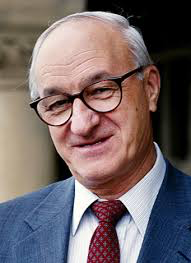 Albert Bandura (1925)
Psicologo canadese
Sociale e cognitivista
Esperimento bambola Bobo
Social learning theory
Social cognitive theory
(Le basi sociali del pensiero e delle azioni, 1986)
A cura di Dott.ssa Eleonora Grossi
La gestione della classe inclusiva
Cosa ci insegna l’esperimento bambola Bobo?

Se una persona presa a modello compie una determinata azione, noi siamo tentati di imitarlo.
Questo accade soprattutto nei bambini, che non hanno ancora l’esperienza per capire da soli se quel comportamento è corretto o no. 
Inoltre modulano il proprio comportamento sulla base dei rinforzi positivi o negativi che gli altri traggono in conseguenza di comportamenti messi in atto (APPRENDIMENTO VICARIANTE)


Esempio: accensione luce
A cura di Dott.ssa Eleonora Grossi
La gestione della classe inclusiva
Perché la teoria è stata ribattezzata SOCIOCOGNITIVA?

L’apprendimento non deriva solo dall’esposizione diretta a stimoli ma anche tramite osservazione (linguaggio, automonitoraggio, autocontrollo…).
L'accento inizia ad essere posto sulle strutture cognitive (tramite introspezione) alla base dei comportamenti, in termini di:

-aspettative (se qualcuno è stato premiato/punito per quel comportamento allora se lo attuo sarò premiato/punito anche io)

-attribuzioni causali (perché sono stato premiato? Fortuna? Caso? Aiuto? Impegno? Abilità?...)

-valutazioni sulle capacità proprie ed altrui (sono stato in grado di attuarlo correttamente rispetto ad uno standard previsto?)
A cura di Dott.ssa Eleonora Grossi
La gestione della classe inclusiva
La riflessione di Bandura si sposta quindi sul costrutto indicato con il nome di “autoefficacia percepita” (perceived self efficacy)

secondo il quale la percezione del proprio funzionamento interiore influenza il comportamento umano e la relativa capacità di sfruttare le proprie risorse per il raggiungimento dei cosiddetti ‘oggetti meta’ (fonte di soddisfacimento di ciascun bisogno psicologico).
A cura di Dott.ssa Eleonora Grossi
La gestione della classe inclusiva
E il punto cardine dell'intera teoria social-cognitiva?

Concetto di human agency

definito come la capacità di agire attivamente e di trasformare il contesto in cui si è inseriti (sia a livello individuale che di gruppo) generando azioni mirate a determinati scopi (indipendentemente dal loro esito).

Punto di partenza nello studio di questa facoltà è la convinzione di poter esercitare attivamente una influenza sugli eventi (autoefficacia percepita).
A cura di Dott.ssa Eleonora Grossi
La gestione della classe inclusiva
Come farlo?

ATTENZIONE
	 per imparare occorre prestare attenzione alle caratteristiche del 	comportamento modellato. 
	Molti fattori contribuiscono alla quantità di attenzione profusa tra 	cui 
	le caratteristiche dell’osservatore 
	la persona che viene osservata 
	gli stimoli concorrenti.
A cura di Dott.ssa Eleonora Grossi
La gestione della classe inclusiva
Come farlo?

2) RITENZIONE 
Il comportamento osservato per poter influenzare l’individuo deve essere ricordato, nell’immediato e nel futuro. 
		L’immaginazione e il linguaggio
 aiutano in questo processo di conservazione delle informazioni. Tuttavia gli esseri umani memorizzano i comportamenti che osservano in forma di immagini mentali o descrizioni verbali, e sono quindi in grado di richiamare l'immagine o la descrizione successiva a riprodurre l'attività con il proprio comportamento. 

Quindi in caso di lenta o mancante attivazione di queste immagini hanno bisogno di un supporto esterno che lo faccia per loro.
A cura di Dott.ssa Eleonora Grossi
La gestione della classe inclusiva
Come farlo?

3) RIPRODUZIONE 

Riproduzione comportamentale viene eseguita organizzando proprie risposte in conformità con il modello. 
La capacità di una persona di riprodurre un comportamento migliora con la pratica. 

Ma se le funzioni esecutive sono scarse o deficitarie?
A cura di Dott.ssa Eleonora Grossi
La gestione della classe inclusiva
Come farlo?

4) MOTIVAZIONE

Per imitare un comportamento, la persona deve avere qualche fattore motivante sottostante.
Al di là della motivazione intrinseca, si può motivare la persona con incentivi positivi (apprendimento vicariante) esterni, che agiscono da rinforzo.

Evitare rinforzi negativi scoraggianti.
A cura di Dott.ssa Eleonora Grossi
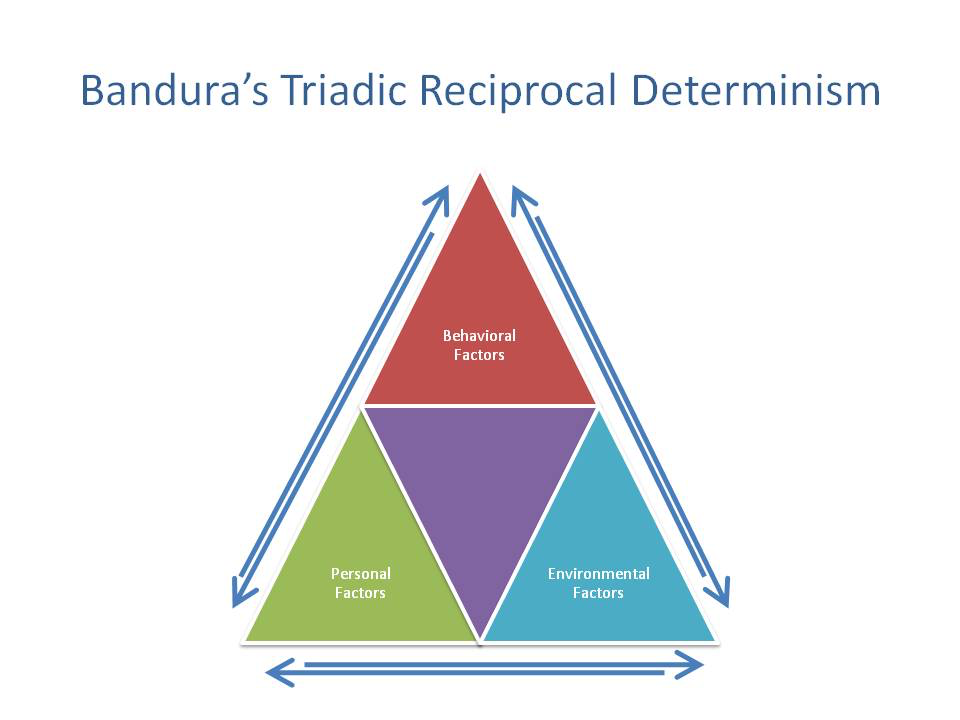 A cura di Dott.ssa Eleonora Grossi
La gestione della classe inclusiva
Albert Bandura concepisce la personalità umana come una
 interazione tra ambiente e processi psicologici 
di una persona. 
“gli esseri umani sono in grado di controllare il loro comportamento attraverso un processo noto come AUTOREGOLAMENTAZIONE. 
Questo processo prevede tre fasi:
osservazione di se stessi
	uno sguardo umano rivolto a ciò che sono e a ciò che fanno e a 	tenere traccia delle loro azioni.
b.   giudizio
	poi comparano queste osservazioni con gli standard 
	che possono essere regole sociali o valori personali
Risposte 
	Se dopo aver giudicato se stessa, la persona sente di aver 	soddisfatto il confronto con gli standard stabiliti, si darà una 	risposta gratificante o una “punizione”. Ciò fa parte 	dell’autocontrollo
A cura di Dott.ssa Eleonora Grossi
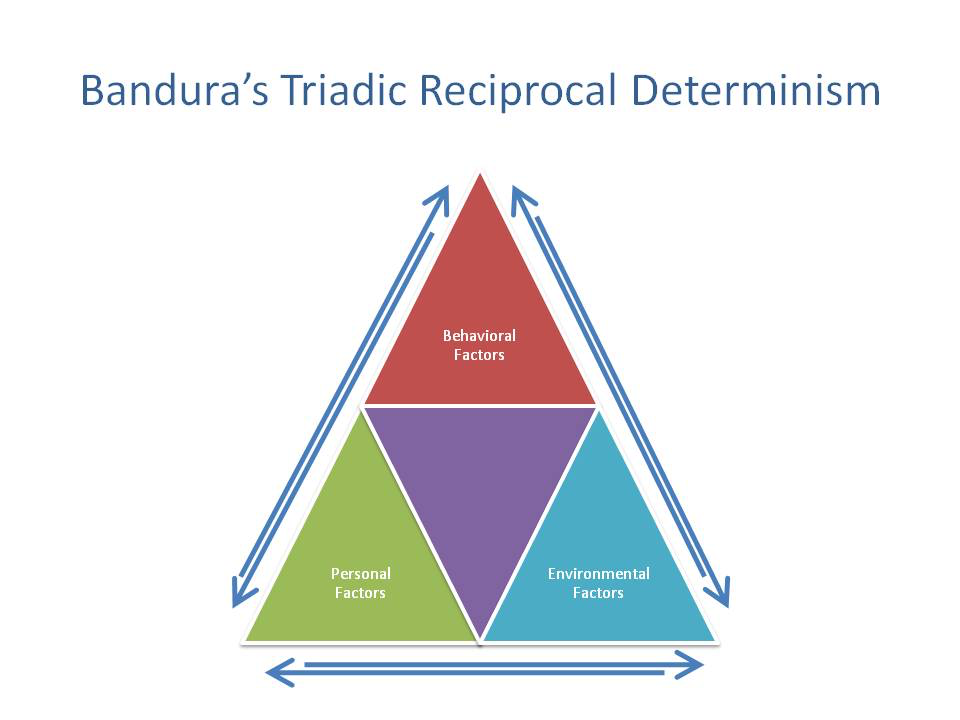 La gestione della classe inclusiva
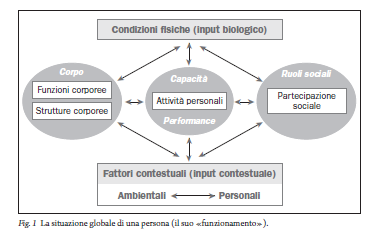 Dario Ianes
Heidrun Demo
scuola
classe
pratiche inclusive
politiche inclusive
alunno
culture inclusive
A cura di Dott.ssa Eleonora Grossi
di che cosa si occupa
La gestione della classe inclusiva
affrontare la complessità del gruppo classe e le sue dinamiche
nulla di nuovo!?!
non è così!
A cura di Dott.ssa Eleonora Grossi
La gestione della classe inclusiva
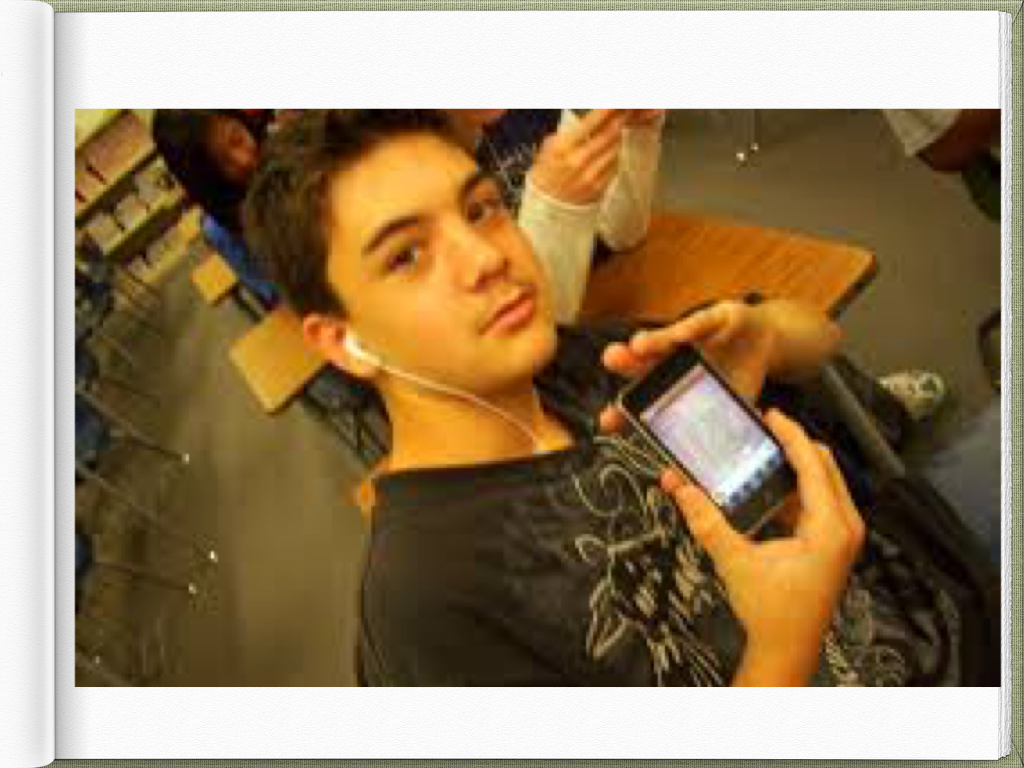 Perché se gli strumenti sono creati sulla base di un supporto teorico forte, consolidato, EVIDENCE BASED di efficacia certa allora è vero che costa fatica introdurli
(occorre investire tempo, capacità, tecnologia, superare ostacoli….)
ma sappiamo  che offrono un risultato concreto.
A cura di Dott.ssa Eleonora Grossi
La gestione della classe inclusiva
Il MODELING
Pubblicità
Cartoni animati
Moda
Social network
Potere della massa

…conformismo, modelli di riferimento

…mezzi di comunicazione di massa (i più imponenti sono quelli che sfruttano il canale visivo; tv, tablet, iPad, iPhone…)

Modificare il comportamento con MESSAGGI SUBLIMINALI
A cura di Dott.ssa Eleonora Grossi
La gestione della classe inclusiva
Cosa è il video modelling?
Modeling è una tecnica di insegnamento in cui una persona (denominata MODELLO) insegna un comportamento o una abilità ad un alunno, il quale è chiamato ad imitare il comportamento osservato. 
 
Questa tecnica aiuta i bambini ad acquisire nuove competenze semplicemente GUARDANDO il video e IMITANDO.

Può essere utilizzata per insegnare specifiche abilità, sequenze di gioco, interazioni sociali, prospettive diverse.
A cura di Dott.ssa Eleonora Grossi
La gestione della classe inclusiva
Questo approccio riguarda:
-scrivere il ‘copione’ di ciò che si vuole insegnare OBIETTIVO
-videoregistrare un ‘attore’ che lo esegue MODELLO (bambino PEER MODELING, adulto MODELING, se stesso SELF MODELING)
-mostrare la registrazione ripetutamente al bambino affinché la acquisisca
-fare in modo che il discente faccia pratica fino all’acquisizione

Per le interazioni sociali occorre mostrare 
-linguaggio verbale
-tono di voce
-espressioni facciali
-linguaggio del corpo
-contesti situazionali
A cura di Dott.ssa Eleonora Grossi
La gestione della classe inclusiva
Perché usare video?
Interesse più elevato che alza la motivazione e il livello di attenzione
      specialmente per le persone con disturbo dello spettro autistico
Molti studi hanno comprovato l’efficacia e l’efficienza della sua forza nel processo di generalizzazione delle abilità apprese
I tape possono essere prodotti da genitori, terapisti, insegnanti o figure professionali
Il video offre la possibilità di osservare, imitare, imparare abilità e comportamenti dei loro compagni
Molte ricerche hanno dimostrato che tanti bambini con autismo (o spettro) processano le informazioni visive più efficacemente delle informazioni udite; per tanto usare video si sfrutta il loro punto di forza per sopperire alle loro debolezze
A cura di Dott.ssa Eleonora Grossi
La gestione della classe inclusiva
Molte persone con autismo pensano per immagini mentali, non per linguaggio. “All my thoughts are like videotapes running in my imagination. Pictures are my first language, and words are my second language.” 
	(Teaching Tips for Children and Adults with Autism, Temple Grandin, Ph.D.) 
Molti bambini con spettro autistico amano vedere e rivedere lo stesso video ripetutamente per cui il video può motivarli a ripetere ciò che vedono; la ripetuta esposizione e la pratica aiutano il bambino ad acquisire nuove abilità.
Può rivedere i video in più contesti riducendo l’ansia
I bambini possono imitare linguaggio e motricità
Imparano a mettersi nei panni dell’altro attraverso schermate introduttive “cosa stanno pensando?”
Possono fermare il video, analizzarlo, discuterlo con l’aiuto dell’educatore
A cura di Dott.ssa Eleonora Grossi
La gestione della classe inclusiva
Come creare un film?

-Scrivere prima l’obiettivo e gli step per raggiungerlo
-Insegnare un comportamento o una abilità filmando il luogo in cui normalmente si svolge (adulto o bambino)
-per insegnare abilità sociali registrare abilità socialmente vicine al vissuto del bambino e le interazioni con altre persone
-creare filmati semplici e divertenti da guardare proiettandoli con costanza e quando necessario modificarli in modo che lo studente sarà motivato a guardarli molte volte.
-coinvolgere più ambienti di vita
A cura di Dott.ssa Eleonora Grossi
Il coaching
Origini della MAIEUTICA ovvero dell’arte che consiste nel mettere in grado l’allievo, MEDIANTE IL DIALOGO, di acquisire progressiva consapevolezza della verità che è dentro di lui. 
“Conoscere se stessi” (Socrate)
“Diventa ciò che sei” (Pindaro)
“Basta trovare il coraggio di percorrere la via” (Parmenide)
“L’unica cosa permanente è il cambiamento” (Eraclito)

Poi si è affermato negli Stati Uniti oltre 20 anni fa come tecnica per incrementare la performance sportiva. Da pochi anni è stato introdotto in Italia. 
Affonda le sue radici nelle Neuroscienze e nel Business Management.
Dr.ssa Eleonora Grossi
“La vita che vuoi è la sola che avrai” (W.T. Galley)
LA VITA… è un approccio trasversale applicabile all’ambito individuale e lavorativo, a qualsiasi età, individualmente o in gruppo 
CHE VUOI... al centro viene posta la dimensione motivazionale, ciò che spinge una persona al conseguimento dei propri obiettivi
E’ LA SOLA… presa di consapevolezza della propria unicità, diversità, originalità e delle risorse personali. Noi siamo quello che siamo grazie (o a causa) del nostro passato, che è il nostro saggio maestro da cui imparare, per andare avanti
CHE AVRAI… Il verbo è al futuro! dobbiamo focalizzare l’attenzione sui risultati che vogliamo conseguire e gettare un ponte tra il presente e il futuro desiderato, innescando una sorta di “pilota automatico” interiore per individuare il percorso più adeguato da seguire.
Dr.ssa Eleonora Grossi
“La vita che vuoi è la sola che avrai” (W.T. Galley)
è un processo di ricerca e scoperta personale finalizzato a sviluppare e massimizzare la consapevolezza, la responsabilità e le risorse personali del coachee 
è un processo e il cambiamento avviene nel tempo
il buon esito dipende dall’impegno personale
Dr.ssa Eleonora Grossi
“L’avversario che si nasconde nella nostra mente è molto più forte di quello che troviamo dall’altra parte della rete”  (W.T. Galley)
PERCHÉ?

SMARRIMENTO ...genera
TENSIONE ...che porta a 
SFIDUCIA ...che aumenta il livello di 
DIFFICOLTA’ ...di famiglie e ruoli nell’affrontare i
RAGAZZI oggigiorno sempre più complessi
Dr.ssa Eleonora Grossi
COME?
SI BASA SU
• INSTAURAZIONE DI UNA RELAZIONE FACILITANTE 
• INDIVIDUAZIONE E UTILIZZO DELLE POTENZIALITA’ 
• RAGGIUNGIMENTO DI OBIETTIVI DI MIGLIORAMENTO/CAMBIAMENTO AUTODETERMINATI E REALIZZATI ATTRAVERSO UN PIANO D’AZIONE 
Il termine coaching richiama sia al concetto di allenamento sia a quello di accompagnamento da luogo di PARTENZA ad un altro di ARRIVO 

meet: chiedo aiuto, incontro ostacoli sul mio percorso
vision: definisco l’obiettivo, mi vengono offerti strumenti e li uso
plan: stabilisco un piano di azione
che è fatto da sottoobiettivi
vedo la meta, posso incontrare inconvenienti che mi facciano ritornare al punto di partenza ma non mi scoraggio, uso altri strumenti e continuo
l’autostima cresce in misura esponenziale
raggiungo il successo
Dr.ssa Eleonora Grossi
BACKGROUND

INFLUENZA DEL PENSIERO DI A. BANDURA 
Teoria sociocognitiva 
L’essere umano non è semplicemente il veicolo delle proprie pulsioni (es), e nemmeno un mero esecutore di copioni preordinati, bensì un AGENTE ATTIVO sia quando esegue un’azione sia quando riflette sulle proprie esperienze, in quanto esercita ugualmente un’influenza (DETERMINISMO RECIPROCO) 
Le persone hanno tutte le risorse di cui hanno bisogno ma le hanno a livello inconscio, tutto ciò che dobbiamo fare è renderle disponibili dove servono. Ogni manifestazione psichica è il risultato dell’interazione tra ambiente, persona e comportamento attuato, che si influenzano l’un con l’altro.
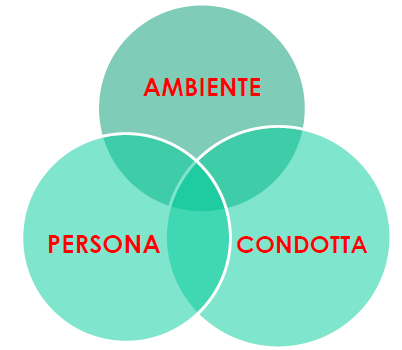 Dr.ssa Eleonora Grossi
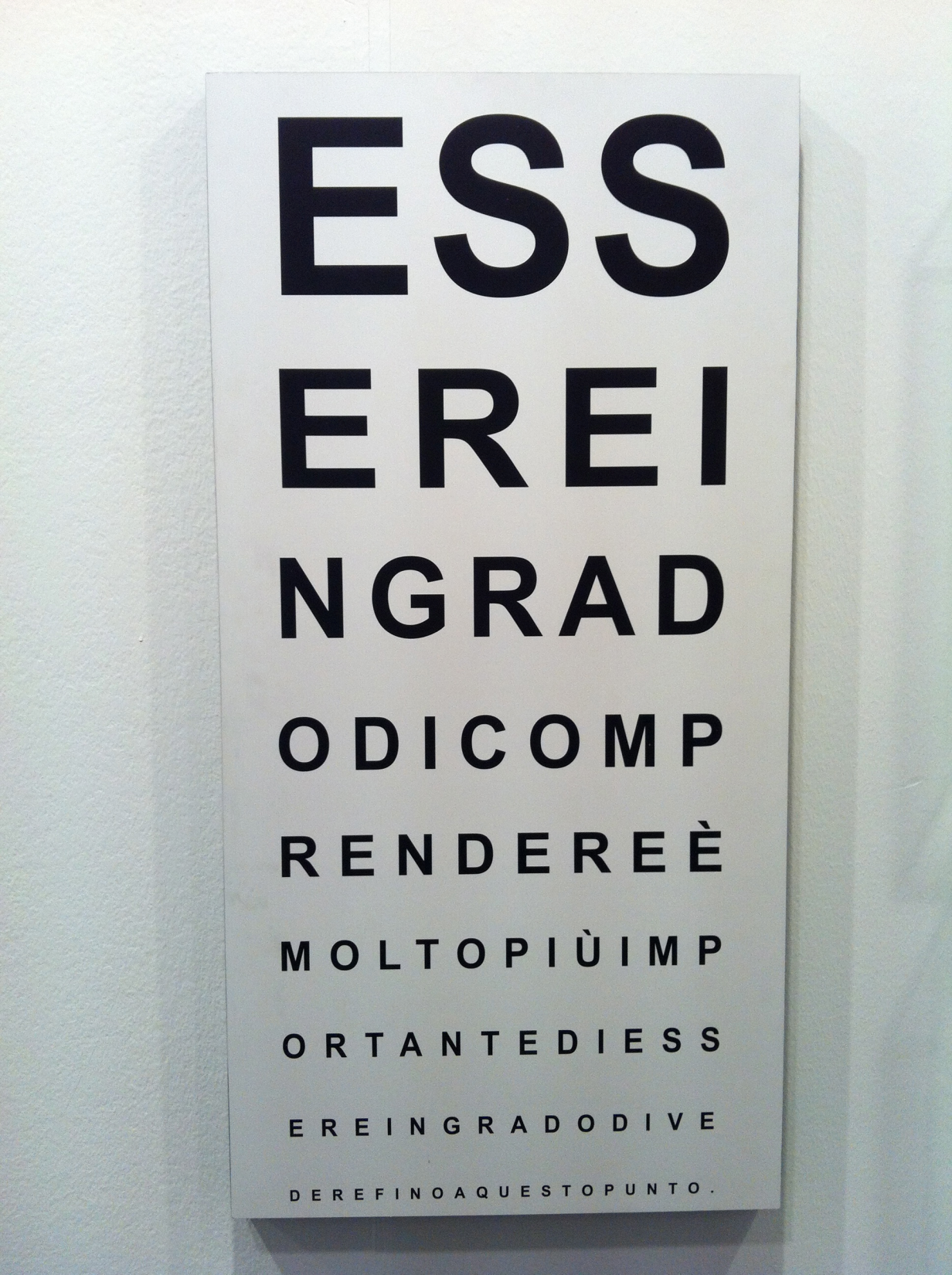 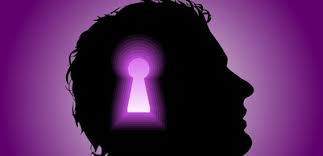 Il gioco interiore è una macchia d’olio che unge tutto ciò che incontra, nel bene e nel male.John McEnroe diceva che se focalizzi la meta, il tuo corpo seguirà la mente. Vi è mai successo di andare da un punto a un altro della casa per fare qualcosa, arrivarci e non ricordare perchè avete aperto quell’armadio o il frigorifero?Evidentemente un pensiero ha creato una interferenza tra l’intenzione e l’azione. Ma la cosa straordinaria è che il corpo comunque ci ha portato dove volevamo andare. 
Se esprimiamo una intenzione, se focalizziamo un risultato e crediamo nella bontà di ciò che desideriamo, in un modo o nell’altro ci arriviamo.Ma dobbiamo tenere a bada le interferenze, soprattutto interiori. Quelle che Tim Gallwey chiama l’Inner game, il gioco del linguaggio interiore.
Dr.ssa Eleonora Grossi
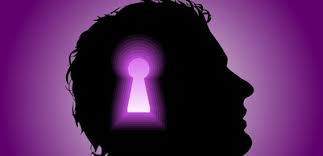 esempio: R mi diceva "Vorrei tanto fare carriera... ma figurati se potrò ... Non sono in grado. Ho già sperimentato. Una volta mi hanno affidato un nuovo incarico, avevo un gruppo di persone da seguire che hanno cominciato a discutere. Non sono riuscita a metterle d’accordo, quindi non ho capacità relazionali, non posso essere un buon capo e non farò mai carriera."Dal litigio di alcune persone, la sua conclusione è stata che non potrà fare carriera. 
???Quale è il nesso???
Nessuno, ma è convinta che non può fare carriera e quindi non farà nulla per andare in quella direzione. Un buon allenamento è puntare la mente sul risultato, su ciò che veramente si desidera, sui fatti, sui comportamenti utili per raggiungere una meta, scrollandosi di dosso convinzioni limitanti senza fondamento reale e puntare l’attenzione sui singoli passi in quella direzione.
Dr.ssa Eleonora Grossi
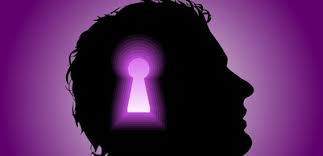 Passo 1 . Concediti mobilità perché ce l’hai.Passo 2. Rendi più chiare possibili le immagini dei risultati desiderati .Passo 3 . Rimani cosciente e sii disponibile a fare cambiamenti all’interno del percorso.Passo 4 . Ricorda il tuo scopo .Passo 5 . Focalizza i tuoi sforzi in sintonia con lo scopo.Ciò che conta nel viaggio non è la meta ma il viaggio stesso, è il viaggio che ci rende felici non la meta
Dr.ssa Eleonora Grossi
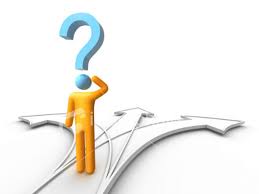 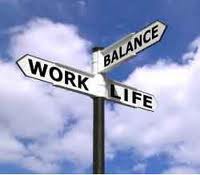 E l’obiettivo?

SPECIFICO: chiaro e soprattutto concreto, misurabile e verificabile, NON troppo generico “Farò del mio meglio” Non deve delineare solo il traguardo a cui si aspira, ma anche la direzione e la strada che si vuole percorrere  

REALISTICO: dovrà tener conto degli elementi intrinseci ed estrinseci alla persona e le condizioni ambientali, Obiettivi troppo semplici NON motivano, ci vuole la sfida con se stessi 

TEMPORALE: non può essere efficace se non viene definito un preciso periodo di tempo a cui fa riferimento . Il periodo complessivo di riferimento non dovrebbe superare i 12 mesi, in tal caso occorre stabilire sotto-periodi e sotto-obiettivi
Dr.ssa Eleonora Grossi
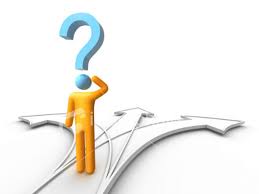 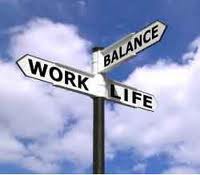 RILEVANTE: deve essere importante, utile e stimolante sia per la persona in termini di felicità, benessere e auto-realizzazione sia per i risultati che si vogliono ottenere 
 Quanto l’obiettivo è intrinsecamente motivante? 
 Quanto il raggiungimento potrà incidere effettivamente sul  benessere complessivo della persona? 
 Che livello di priorità possiede rispetto ad altri obiettivi possibili? 
 Quanto il raggiungimento potrà incidere effettivamente sul  risultato complessivo?  

SCRITTO: con il passare del tempo c’è il rischio che si defocalizzi o addirittura si dimentichi l’obiettivo stesso, soprattutto se si prevede un periodo di tempo prolungato o e varie fasi per il suo raggiungimento. E’ pertanto utile scrivere l’obiettivo a cui si tende definendo così lo scopo del lavoro inserendolo in un “patto di lavoro”
Dr.ssa Eleonora Grossi
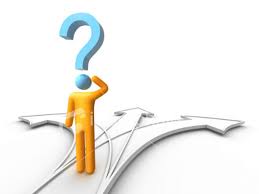 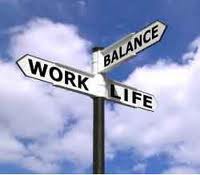 COERENTE: con i valori, l’identità e la cultura della persona, deve rispondere ad un perché, al suo desiderio di cambiamento, al suo futuro desiderato
Dr.ssa Eleonora Grossi
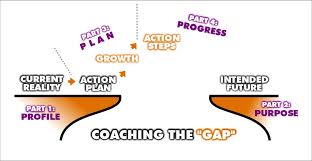 Una volta stabilito l’obiettivo è necessario programmare un piano d’azione per il raggiungimento dello stesso 
Per essere efficace deve comprendere una serie di elementi: 
Obiettivo da raggiungere 
Aree di intervento 
Azioni da compiere 
Priorità e sviluppo temporale 
Ostacoli e facilitatori potenziali 
Monitoraggio 

Il piano d’azione, come l’obiettivo, è autodeterminato
Dr.ssa Eleonora Grossi
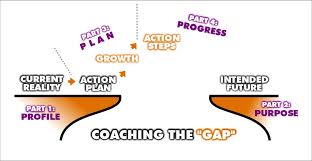 Le azioni da compiere dovranno esprimere il potenziale, i punti di forza e il senso di autoefficacia della persona e diventino quindi azioni gratificanti 
 Quali sono i passi da fare per raggiungere il tuo obiettivo? 
 Quali sono le alternative possibili? 
 Quali sono i vantaggi e gli svantaggi di queste alternative? 
 Quale opzione preferisci? Per quale motivo? 
 In che modo ritieni questa scelta coerente con il tuo futuro desiderato? 
 Cosa farai, concretamente, da qui alla prossima sessione per mettere in 
pratica tale scelta 
 Come sarai sicuro che ciò accada? 
 Quali sono i tempi e le scadenze delle azioni che hai definito? 
 Considera una scala da 1 a 10. Qual è il tuo livello di volontà per mettere 
in atto quanto stabilito?
Dr.ssa Eleonora Grossi
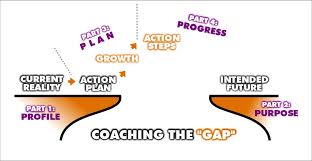 OSTACOLI AMBIENTALI del coachee presenti nel contesto in cui egli agisce 
Quali sono gli aspetti negativi del tuo contesto? 
Quali di questi ritieni ti ostacolino maggiormente? 
Su quali ritieni di poter intervenire per ridurre l’effetto? 
Come capirai di aver gestito positivamente questi ostacoli? 
Tra le tue relazioni ce ne sono alcune di ostacolanti? Quali? 
Come si verifica la loro interferenza? 
Come pensi di gestire o superare questi ostacoli? 
Vedi altre possibilità di risoluzione? 
Quali ritieni siano concretamente praticabili? 

OSTACOLI DI PROCESSO
Nella realizzazione del piano d’azione quali ostacoli prevedi di incontrare? 
In che modo pensi di gestirli fin da subito? 
Ci sono ostacoli che possono indicare il tuo avvicinamento all’obiettivo? 
E’ possibile non incontrarli? In che modo? 
Che significato avrà per te l’incontro con questo tipo di ascolto?
Dr.ssa Eleonora Grossi
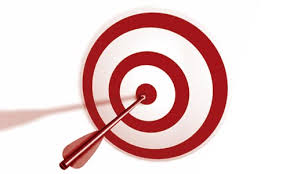 ALLEATI DI SUPPORTO NON DI DELEGA


Il cambiamento si realizza attraverso l’autodeterminazione e l’effettiva volontà di trasformare il pensiero in azione
Dr.ssa Eleonora Grossi
La gestione della classe inclusiva
Il cooperative learning
Una nuova chiave di lettura
Il modeling non può essere additato come una sorta di cooperative learning?

Viene assegnato un compito
Ognuno ha il suo ruolo
Consente alle persone in difficoltà di interagire
Viene giudicato il lavoro individuale e di gruppo
A cura di Dott.ssa Eleonora Grossi
La gestione della classe inclusiva
COOPERATIVE LEARNING 
apprendimento cooperativo, creando gruppo di lavoro in cui i membri siano interdipendenti tra loro. 
Obiettivi attesi:
-migliora il senso di appartenenza
-migliora l’integrazione
-diminuisce l’ansia da prestazione
-diminuisce le problematiche comportamentali (aggressività, bullismo, negligenza)
-migliorare la motivazione allo studio
-consentire il raggiungimento di importanti obiettivi di apprendimento nel rispetto della gradualità e dei tempi di ciascuno
A cura di Dott.ssa Eleonora Grossi
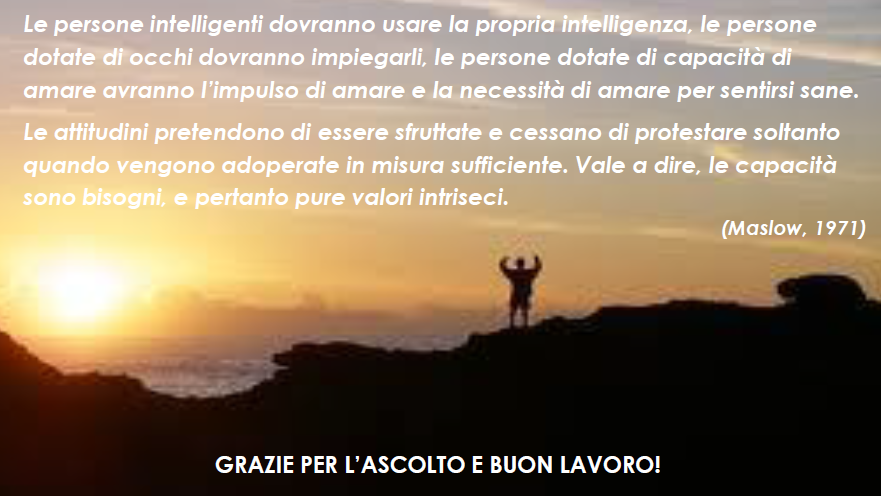 Dr.ssa Eleonora Grossi
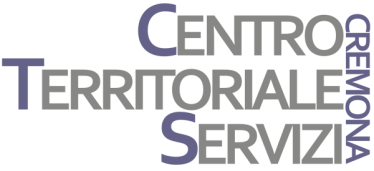 contatti
eleonora@ctscremona.it

www.ctscremona.it      www.fattoreinclusione.it

cell +39 328 682 1574